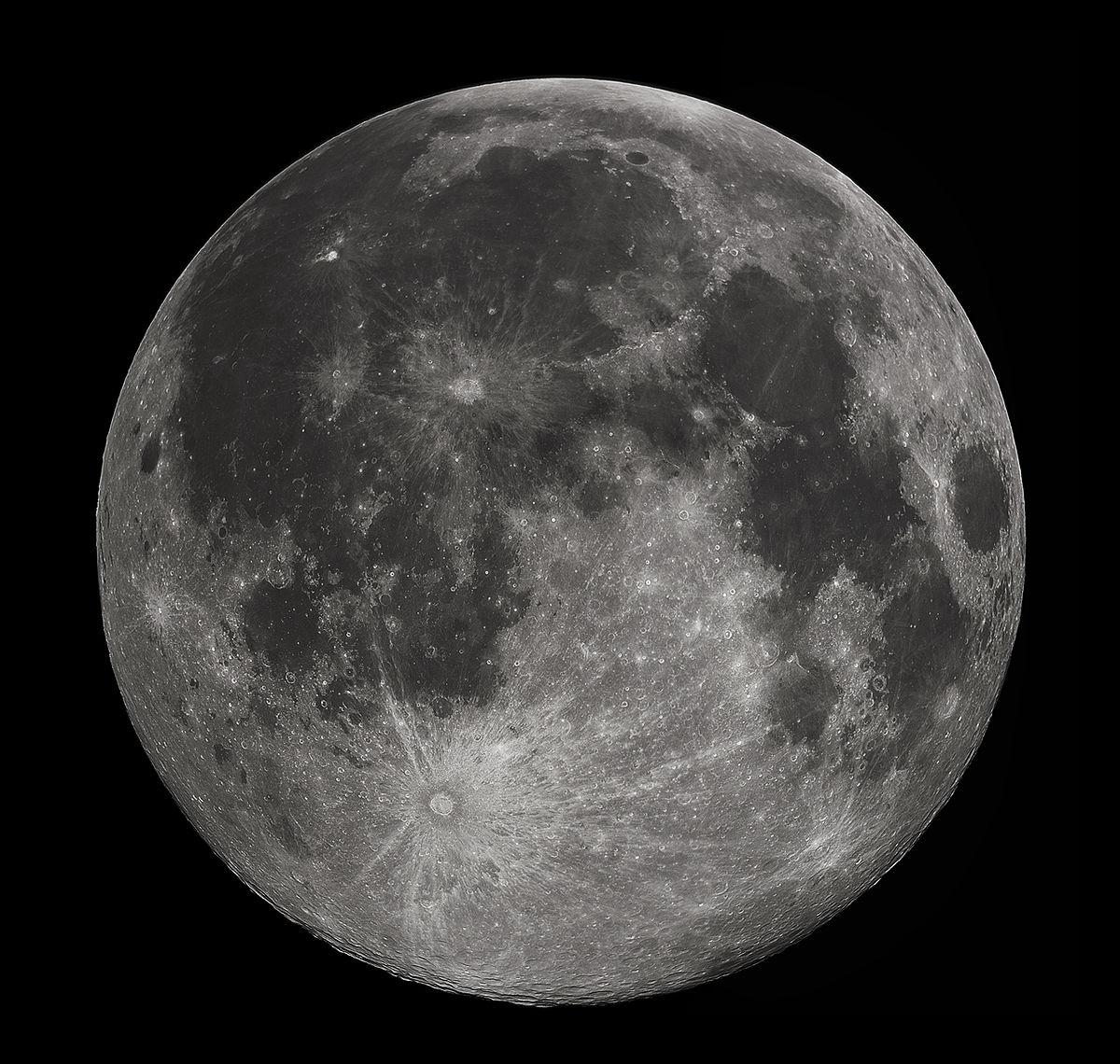 Networked Collaboration Features for Moon Trek

Senior Design 2021 - 2022

Presented By: Sean Chung, Aldo Gil I, Tommy Lay, Allen Marquez, Tam Nguyen, Alex Sahakian, Andy Tsan, Srivats Venkataraman, Jian Wu, Anna Yesayan

Project Advisor: Dr. David Krum

Liaison: Emily Law
1
01
02
Introduction, Overview & background
Timeline &
Dev Cycle
Agenda
03
04
Wrap up &
Next Steps
Data Flow &
Features
Srivats Venkataraman
2
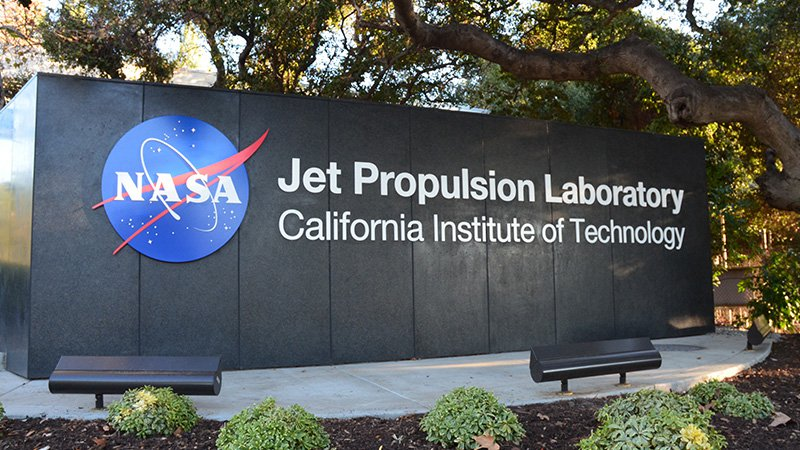 1. Introduction, Overview & Background
Srivats Venkataraman
3
Introduction
Sponsor
Goal
Jet Propulsion Laboratory (JPL)
Liaison: Emily Law
JPL Team: Eddie Arevalo, George Chang, Richard Kim, Shan Malhotra
Migrate last year’s project to Moon Trek framework
Ensure it meets the deployment standards
Faculty Advisor
Dr. David Krum
Srivats Venkataraman
4
The Team
Jian Wu
5
Overview
Solar System Treks (SST)
Collaborative Visualization (CV)
Underlying software for Trek Lite
Provides data of planets, asteroids and moons
Gathered by NASA and international space agencies
Provides various features such as satellite images, 3D terrain models etc.
User’s can join rooms to view the same data together- chat capabilities, waypoints, and markup drawings. 
Collectively work on new ideas and projects in real time
Ultimately, CV is useful since it will allow people (scientists, students, etc.) analyze the enormous planet surface maps provided by NASA together in real time.
Jian Wu
6
Languages/Framework
Frontend
Backend
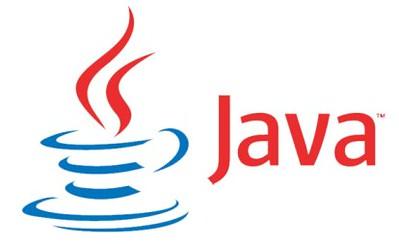 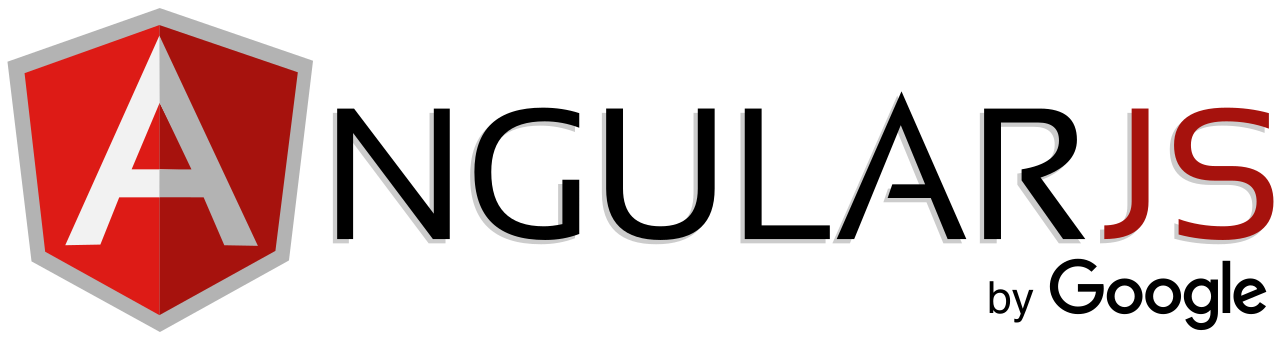 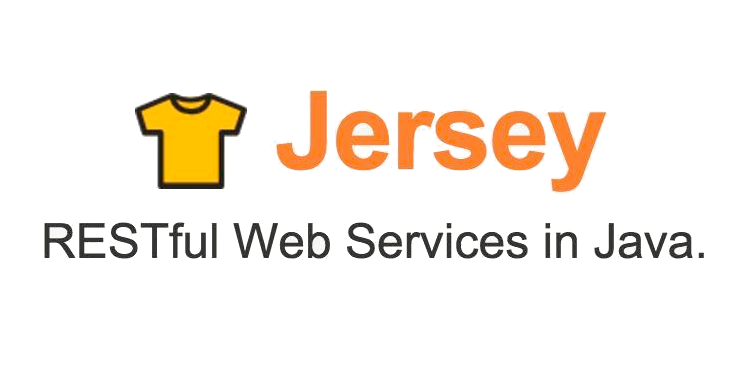 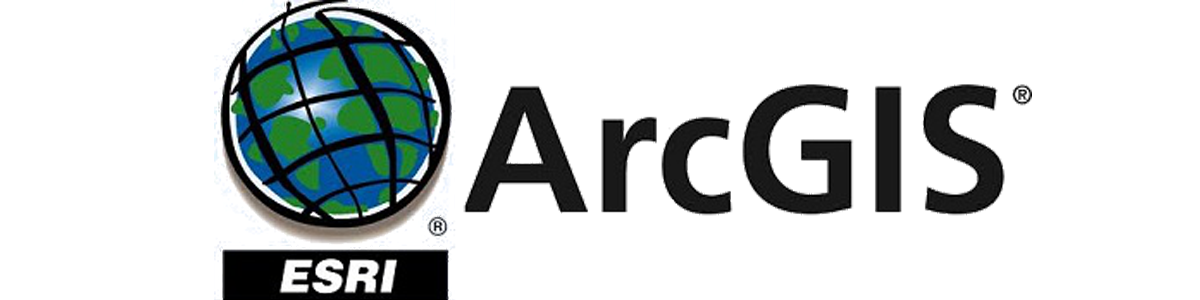 Sean Chung
7
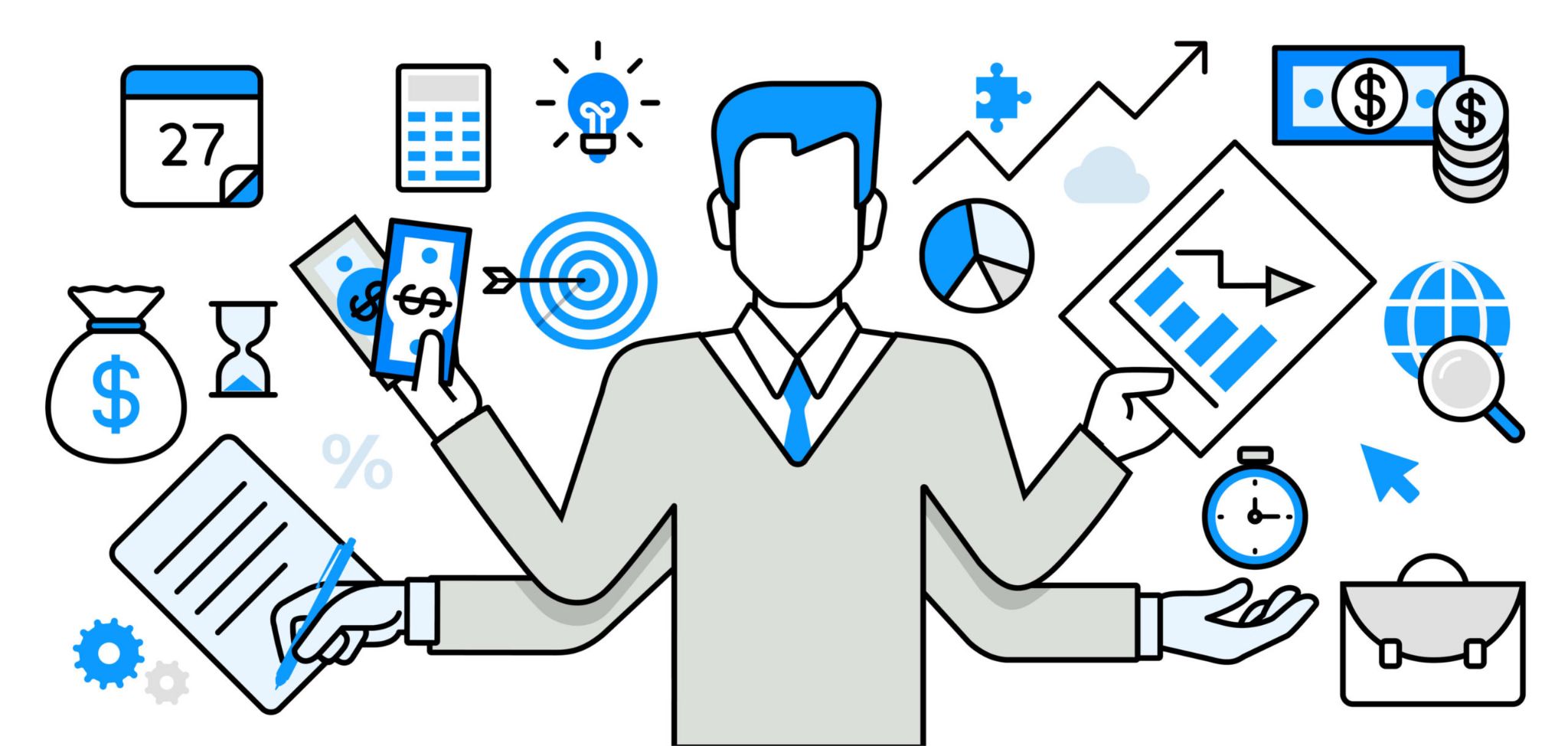 2. Timeline & Dev Cycle
Sean Chung
8
Project Planning: 
Software Development Cycle
Waterfall Project Management
Agile Project Management
More linear methodology of project management
Phases are only begun once the previous phase of the project is completed
Executed during the construction of the SDD and SRS documents and preplanning stages of the software application.
More flexible methodology of project management
Phases are not completely defined
Flexibility to adjust project during development cycle based on feedback
Implemented during the development phase of the software application
Sean Chung
9
Project Planning: Communication Cycle
Meeting with 
JPL Team
Days between meetings
Team Meetings
Preparation for next meeting
Prepare a list of questions or concerns.
Prepare a summary on the status of the project.
Check progress of each member.
Set goals and assign tasks for next week.
Set deadlines.
Discuss ideas and progress.
Raise questions or concerns regarding project.
Work on action items.
Update code base or documentation.
Andy Tsan
10
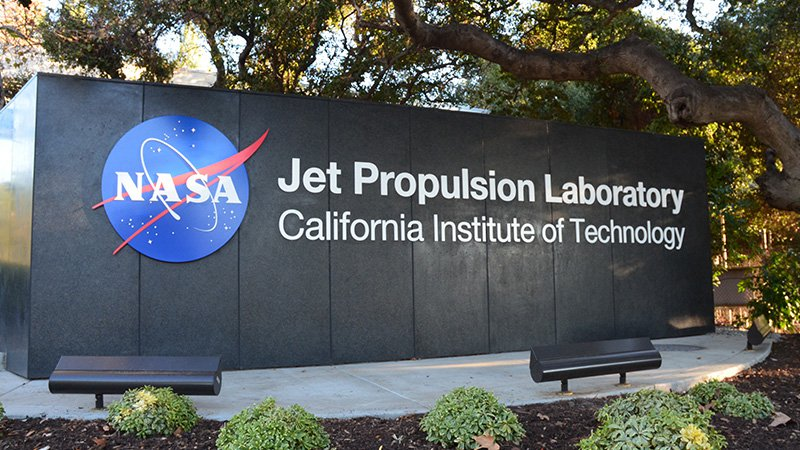 3. Data Flow & Features
Tam Nguyen
Data Flow
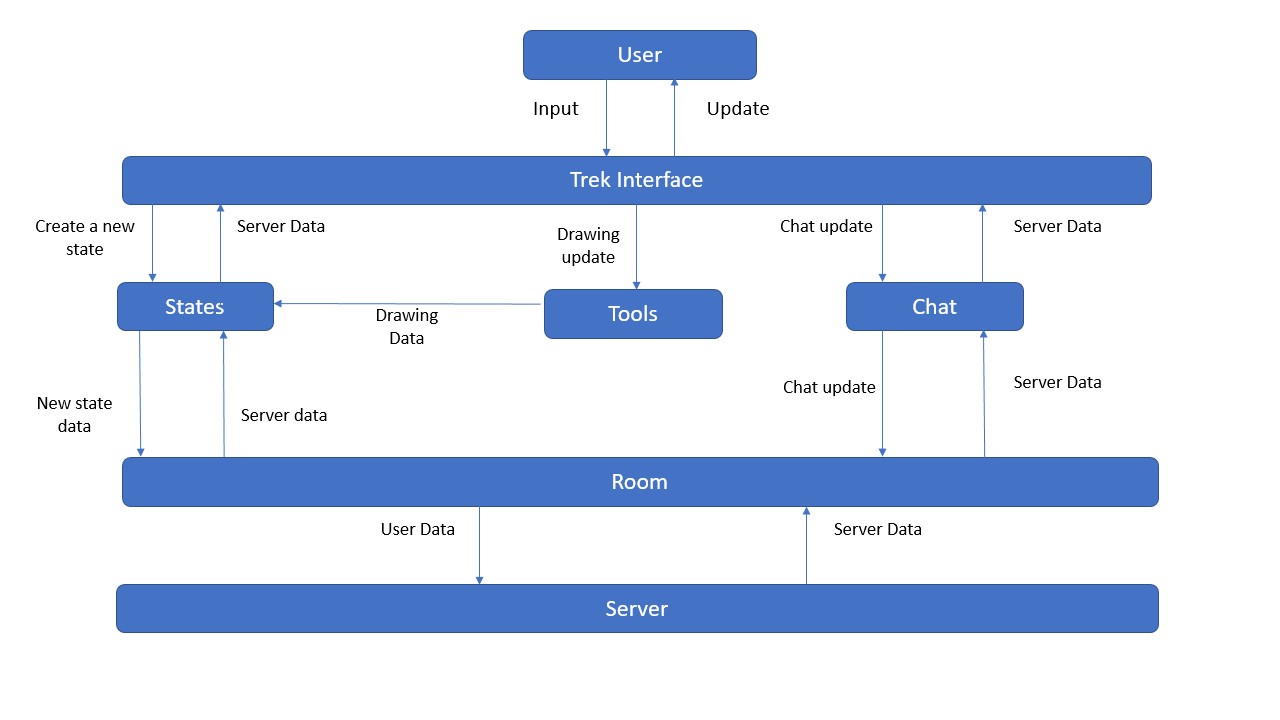 Tam Nguyen
12
Data Flow
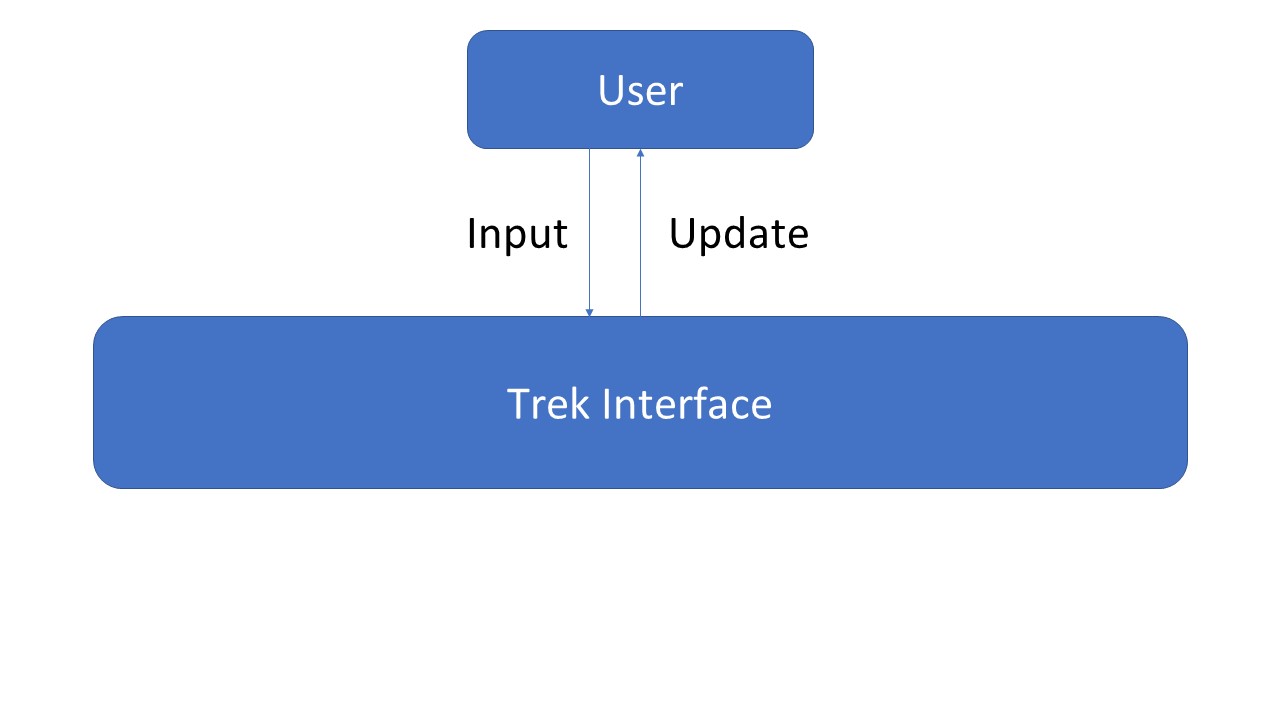 Tam Nguyen
13
Data Flow
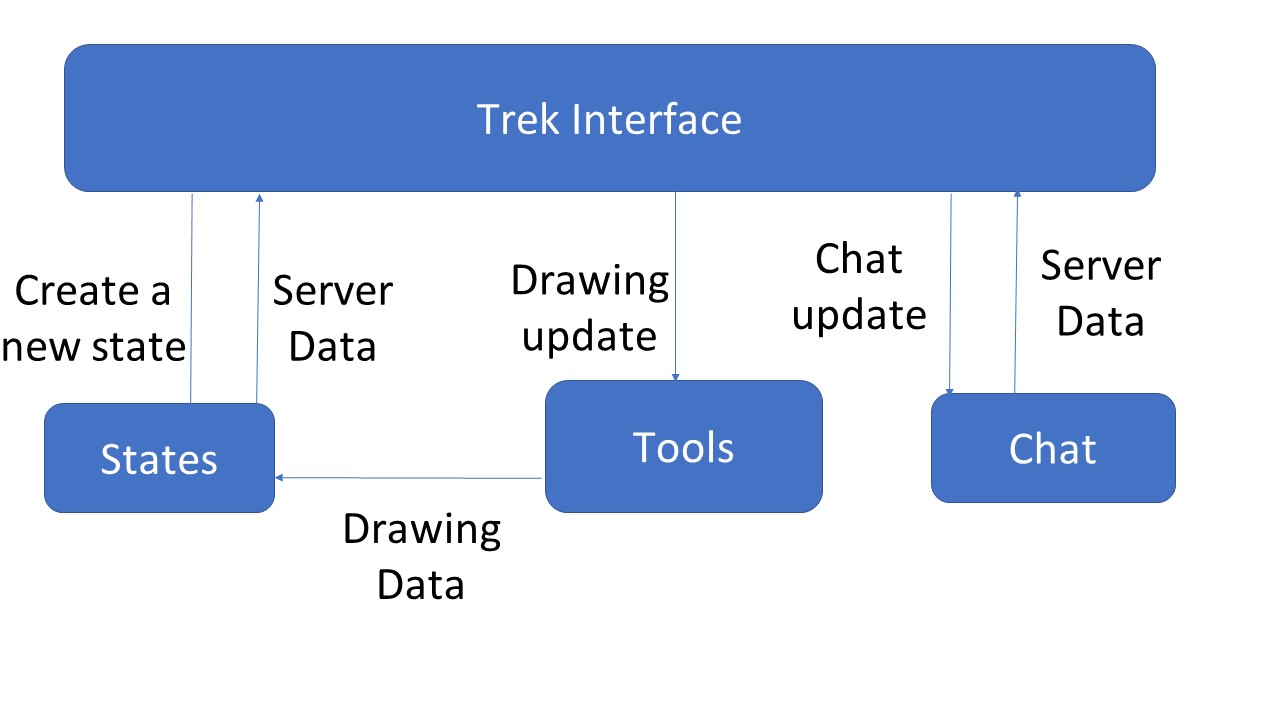 Tam Nguyen
14
Data Flow
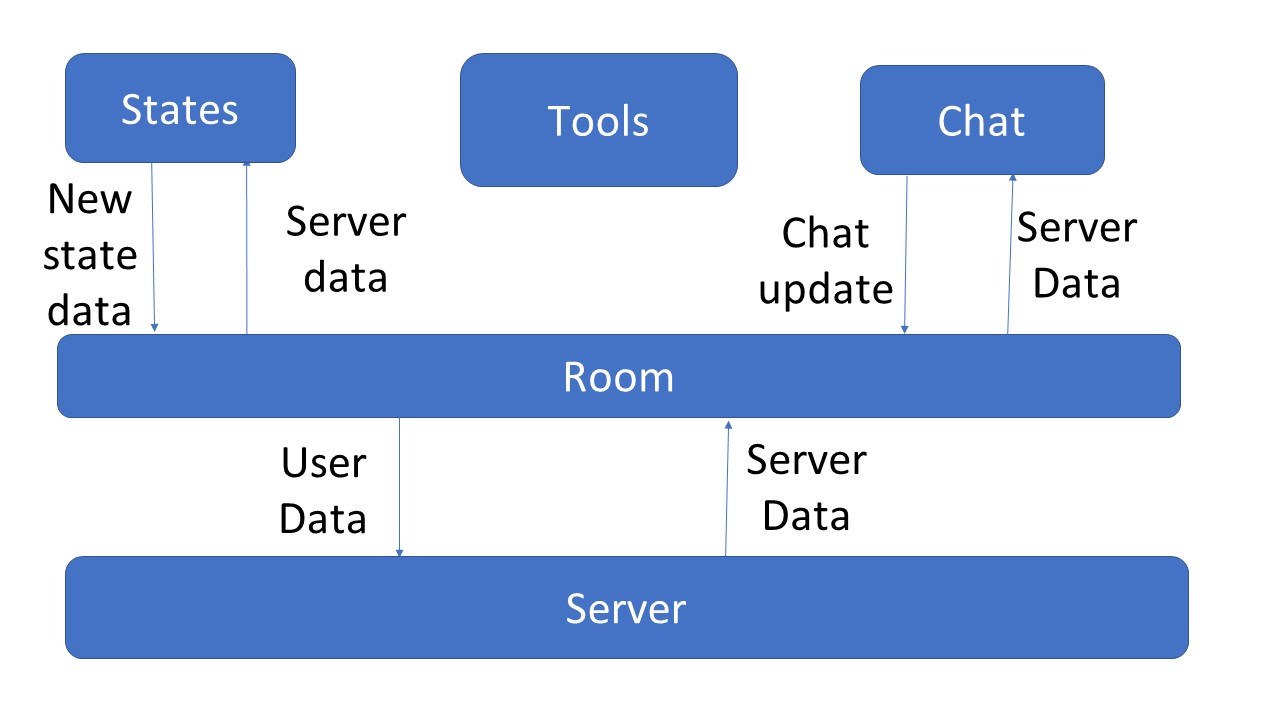 Tam Nguyen
15
Feature List
Collaboration RoomsUsers can create and invite collaborators to rooms for interacting with diagrams
State(s)Users can edit and switch between multiple states
AnnotationsUser have the ability to create markups on the terrain
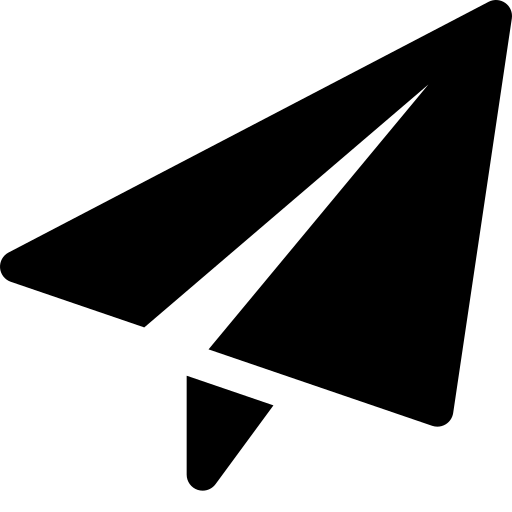 WaypointsUsers have the ability to place markers on the diagram to specify a certain location
Fly ToUsers can easily pan to a location in the map without having to use the mouse to drag
Text Chat
Users can use the integrated chat system to converse with each other in real-time
Aldo Gil
16
Collaborative Rooms
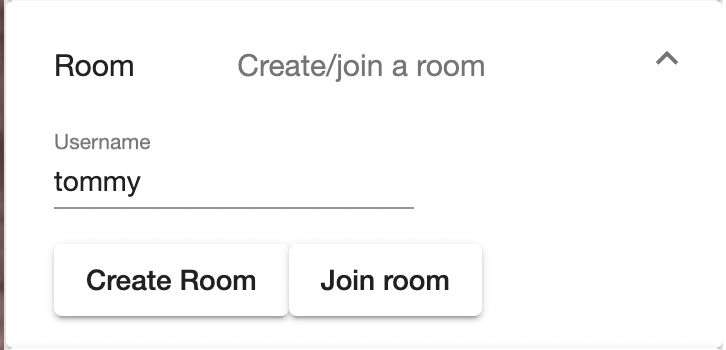 Accomplishments
Users are able to join or create rooms for collaboration
Users are able to see other users that are within the same room
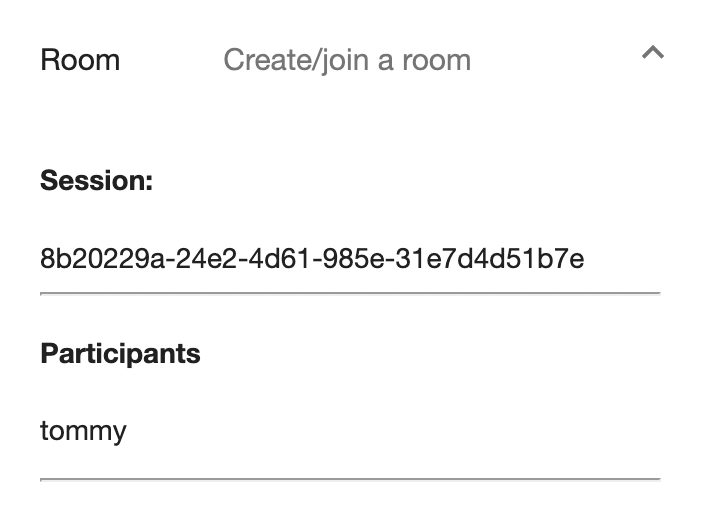 How It Works
Open the room module located in the menu
Creating a room will generate a session ID 
Joining a room will require a session ID
Participants are then showed within the same menu component
Aldo Gil
17
[Speaker Notes: include a picture]
Annotation
Accomplishments
Users are able to use multiple markup tools that include multi line, freehand and shapes
These markup tools provide customization for color and width
All users in a room can see these drawings updated in real-time
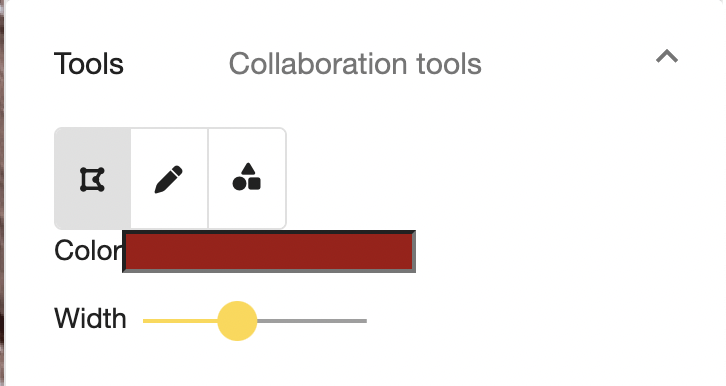 How It Works
Select a tool under the tools component
Customize color and width once tool is selected
Drawing on the map
Tommy Lay
18
States
Accomplishments
Users are able to create and switch between different states
Multiple users can be working on different states at the same time
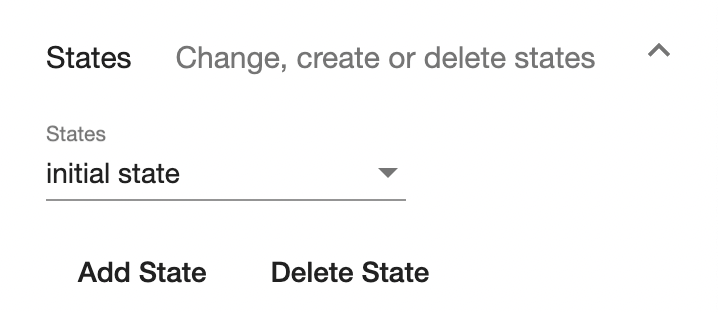 How It Works
Switch states by selecting a state in the drop down list
Add a state by clicking on the Add State button
Drawing in a state will only show if you have that state currently selected
Tommy Lay
19
Waypoints
Accomplishments
Users are able to save waypoints to state
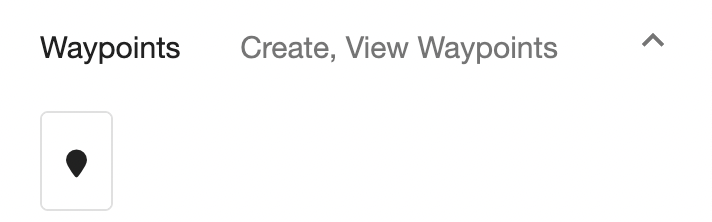 How It Works
Click on the waypoints marker
Click to select a lat/long point on the map
Upon entering the name of the waypoint, this will be saved to the current state
Tommy Lay
20
Fly To
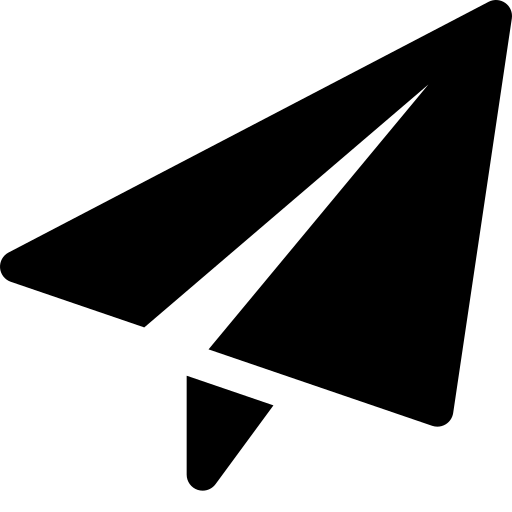 Accomplishments
Users are able to pan the map to a certain coordinate location, where a temporary graphic will be shown on the exact coordinate
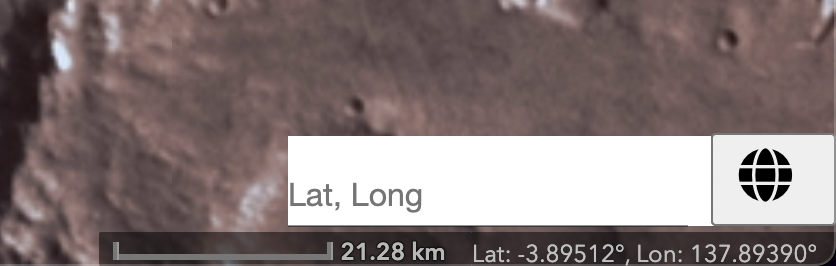 How It Works
Click on the Fly To button and provide a lat, long coordinate
Tommy Lay
21
Chat
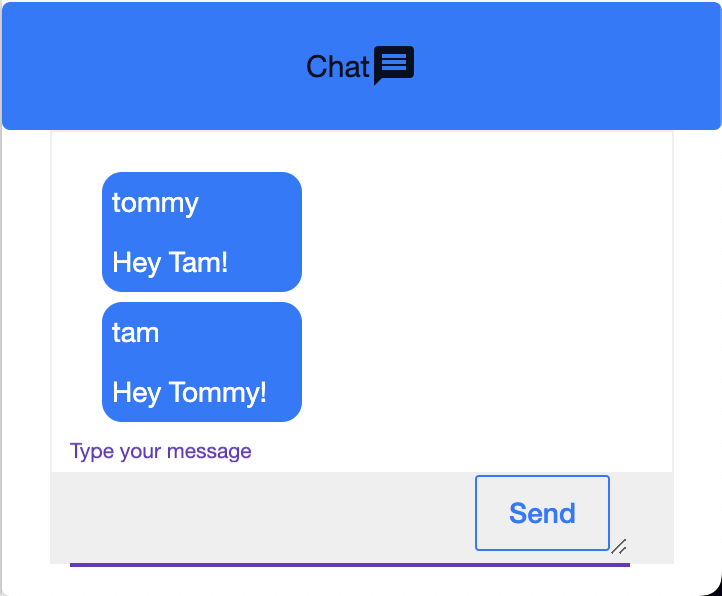 Accomplishments
Users joined in the same room are able to communicate with each other through text
How It Works
Open the chat component located at the bottom of the window
Messages will send to all clients in the same room
Tommy Lay
22
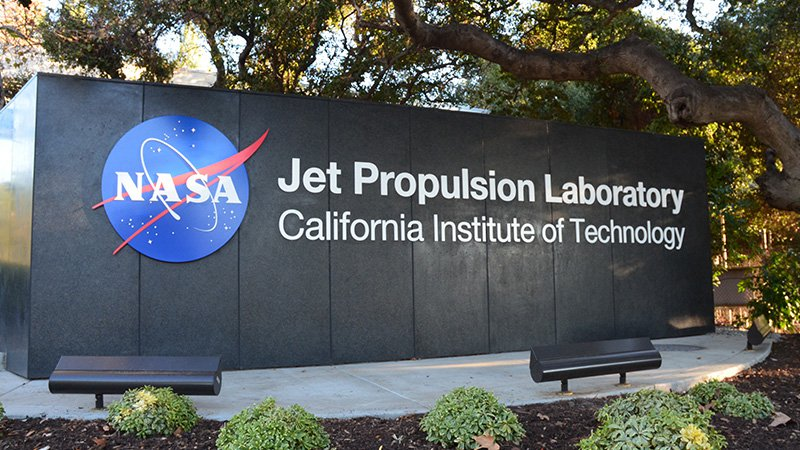 4. Wrap up & next steps
Anna Yesayan
23
Project Timeline
Anna Yesayan
24
Project Timeline
Anna Yesayan
25
26
Next Steps
01
02
03
04
Allow users to extract and share session states to other users
Add VR and AR functionality to the software application
Improvements on collaborative features
Implement State Management in the frontend
Alex Sahakian
27
01. Who is this project for?
02. Waterfall & Agile
04. Accomplishment, Reflection and learning
03. Integration of collaborative features & documentation
Conclusion
Allen Marquez
28
[Speaker Notes: Key takeaways from our project:
talk about use cases of the project, 
talk about how we had to focus on waterfall methodology this term to finish a majority of our documentation that was needed for this semester, 
then transitioning to an agile methodology, talk about our next steps integrating all the features of the prototype into the current system that can integrate with the jpl website. Also talk about continuously updating documentation since we will be in agile where requirements can change rapidly. Then conclude with what our project goal is again]
Additional info
SRD & SDD Available:
https://csns.cysun.org/department/cs/project/view?id=7873467

Recorded Vid:
https://youtu.be/Y46aQE65_f0
Anna Yesayan
29
30
31
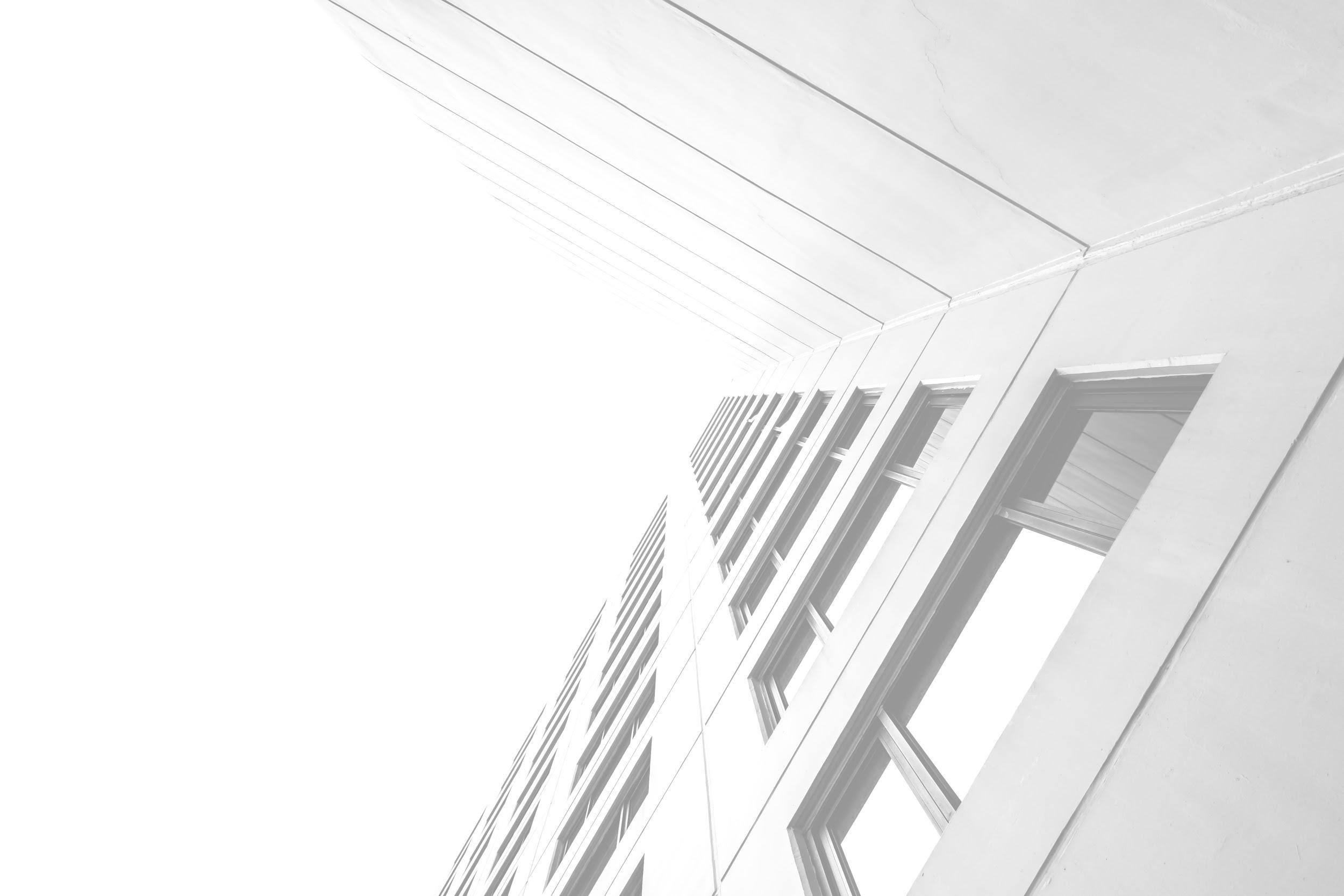 Thank You!
Does anyone have any questions?
32
This is where you give credit to the ones who are part of this project.
Did you like the resources on this template? Get them for free at our other websites.
Presentation template by Slidesgo
Icons by Flaticon
Images created by Freepik, rawpixel, mrsiraphol, kjpargeter, asierromero - Freepik
Credits
33